Geografia
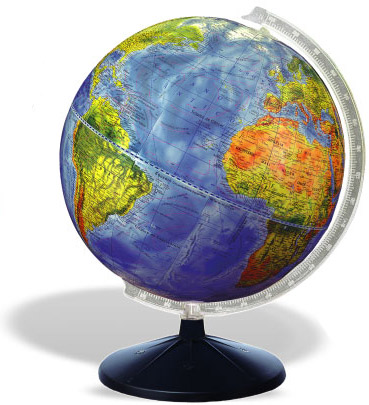 Profª Nisia París
Atividade em grupo – MÚSICA E GEOGRAFIA
6 grupos
 30 minutos
Apresentação individual
Trabalho escrito - grupo
TEMAS
1 – AQUECIMENTO GLOBAL
2 – DESMATAMENTO
3 -  DESASTRES NATURAIS
4 – MUDANÇAS CLIMÁTICAS
5 – IMPORTANCIA DA ÁGUA
6 - POLUIÇÃO
ETAPAS DO TRABALHO ESCRITO
INTRODUÇÃO; ESCOLHA DA MÚSICA – CONTEXTO GEOGRÁFICO
EXPLICAR O FENÔMEMO;
SITUAR NO MUNDO E NO BRASIL – USAR MAPAS;
USAR DADOS PARA COMPARAR SITUAÇÃO ANTERIOR E ATUAL;
PROPOR  ATIVIDADE PARA A TURMA – VALE PONTOS EXTRAS
GRUPOS: 14/11 E 19/11